12.09.2016
Устный счет.
6 класс
Укажи числа, кратные 5 и удовлетворяющие неравенству
19 < x ≤ 75
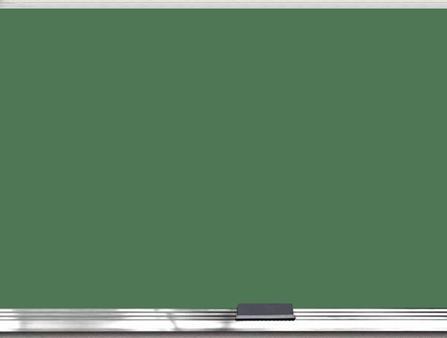 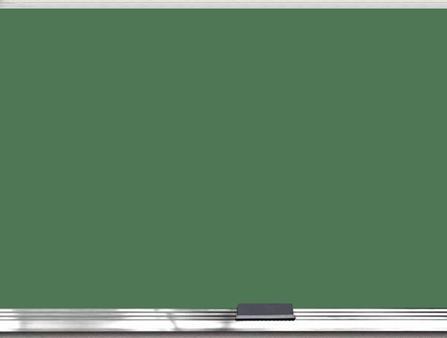 54
10
19 <      ≤ 75
19
40
46
64
19 <      ≤ 75
80
20
19 <      ≤ 75
43
35
37
19 <      ≤ 75
85
15
60
19 <      ≤ 75
75
Попробуй сформулировать признак делимости на 100, на1000.
Сложи в сундук  числа, которые делятся на 100:
420
1500
380
200
500
300
392
230
119
13600
39210
2430
5470
123400
400
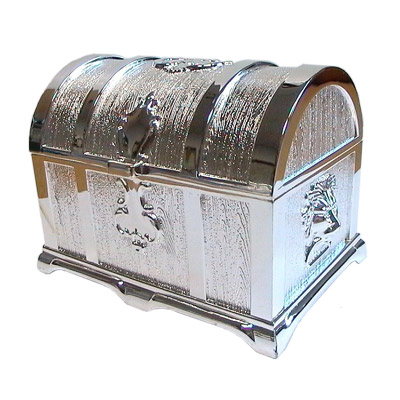 2600
666600
1600
385
4800
№ 36
32  10;   43  10;    39  10;   50  10
символ «делится»
символ «не делится»
Коля принес несколько коробок с яйцами, по 10 яиц в каждой коробке.                      Может ли быть?
Не верно
1
Коля принес 32 яйца
Не верно
Коля принес 43 яйца
2
Верно!
3
Коля принес 50 яиц
Не верно
4
Коля принес 39 яиц
Маша должна была позвонить Мише, да забыла номер! Но девочка помнила, что номер мобильного телефона состоит из кратных числа 5. Какой номер должна набрать Маша?
45
64
76
20
49
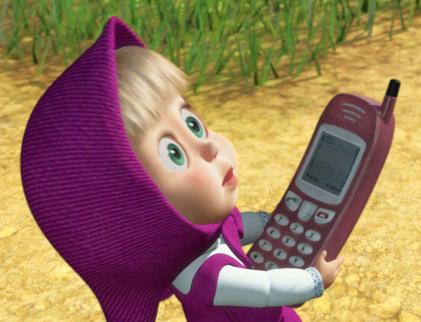 905
464 
810 
44
905-810-45-20
Определите, не считая, делятся эти суммы на 10 или нет?
200 + 12 + 18
200 + 50 + 18
452 + 10 + 40
90 + 5 + 5
120 + 44 + 56
300 + 440 + 670
Маша собирая яблоки, набрала их четное число. Сколько плодов могла собрать девочка, если их количество больше 32, но меньше 39?
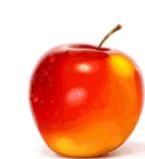 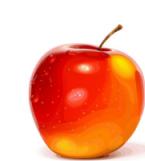 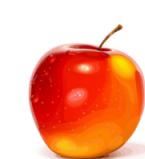 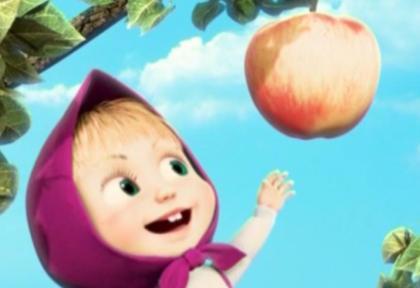 34
36
38
32 < x < 39
Тема урока:
Признаки 
делимости на 3, 9.
12.09.2016
Узнаем, не выполняя деления, можно ли 846 яиц разложить в 9 корзин поровну.
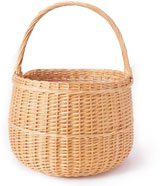 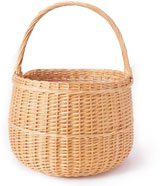 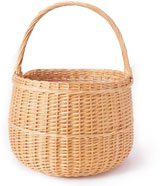 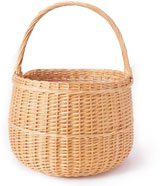 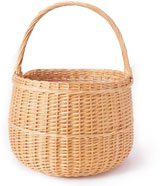 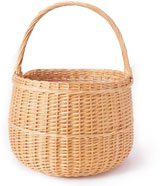 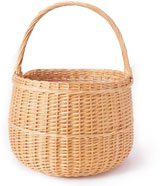 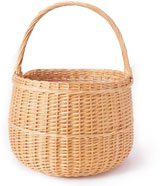 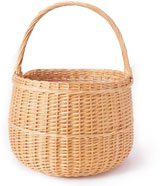 846=800+40+6
100
1
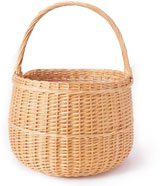 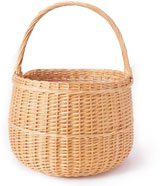 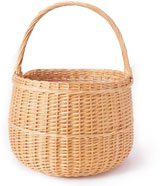 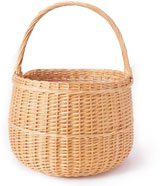 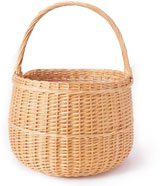 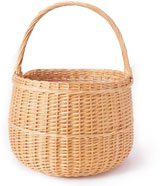 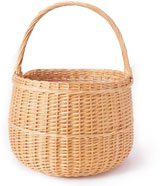 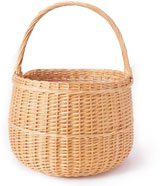 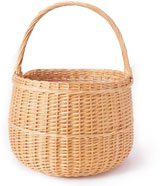 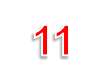 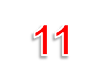 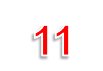 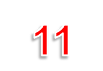 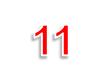 Если раскладывать поровну в 9 корзин одну сотню яиц, то в каждую корзину можно  положить 11 яиц, а одно яйцо останется
846=800+40+6
8
800
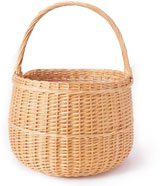 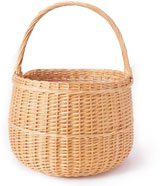 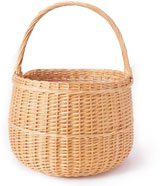 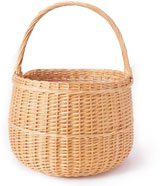 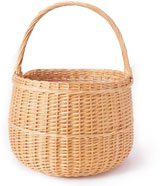 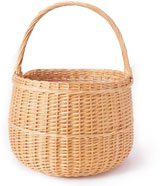 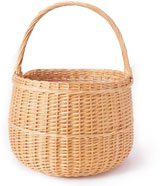 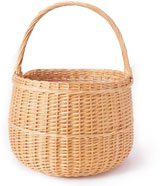 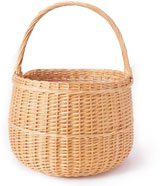 От восьми сотен останется 8 яиц
1
846=800+40+6
10
8
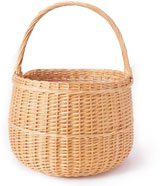 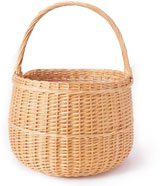 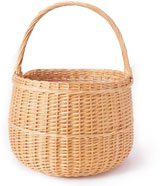 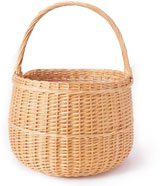 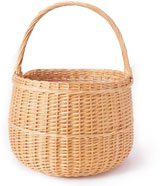 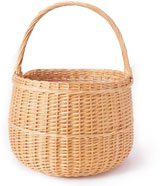 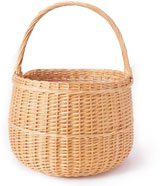 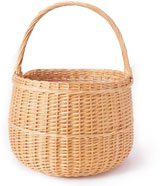 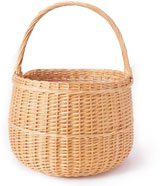 Если раскладывать поровну в 9 корзин один десяток яиц, то в каждую корзину надо положить 1 яйцо и 1 яйцо останется
4
846=800+40+6
40
8
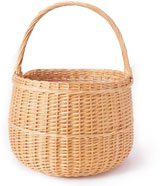 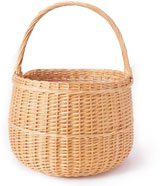 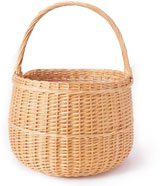 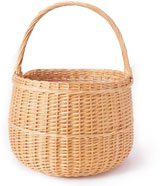 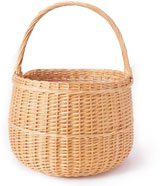 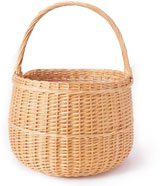 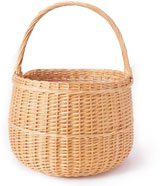 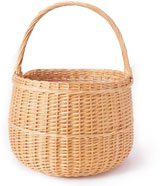 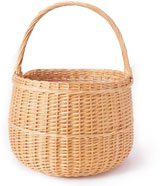 От 4-х десятков останется 4 яйца
4
846=800+40+6
8
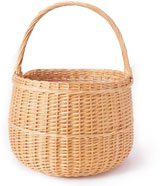 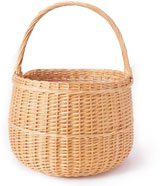 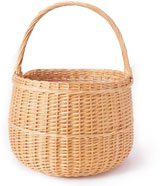 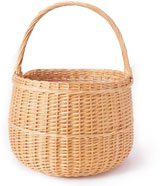 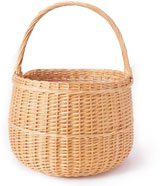 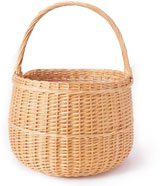 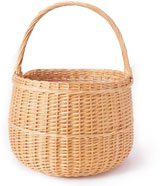 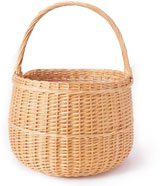 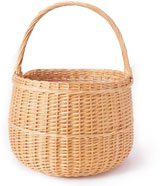 6
Не разложенными в корзины останутся 8 яиц от сотен, 4 яйца от десятков и ещё 6 яиц: 8+4+6=18
Число 18 является суммой цифр числа 846.
Так как 18 яиц  тоже можно разложить поровну в 9 корзин(по 2 яйца в каждую), то и все 846 яиц можно разложить поровну в 9 корзин. Это значит, что 846 делится без остатка на 9
Итак,
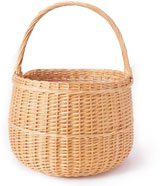 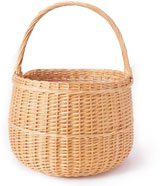 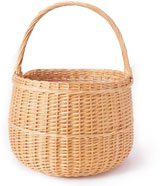 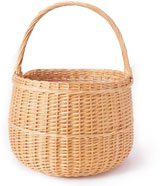 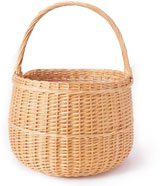 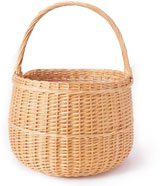 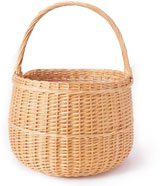 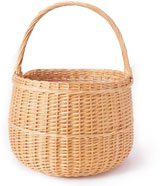 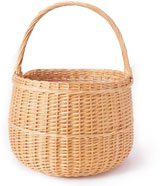 +
+
9
8
4
4
6
6
9
8
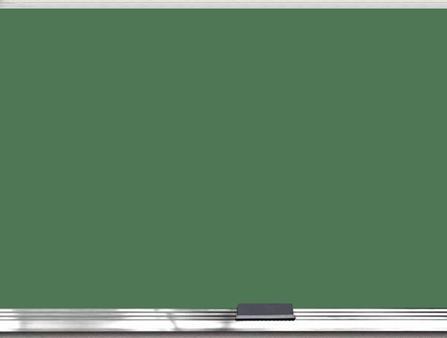 Если сумма цифр числа делится на 9, то и само число делится на 9.
Если сумма цифр числа не делится на 9, то и само число не делится на 9.
Признак делимости на 9:
Признак делимости на 9:
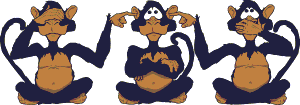 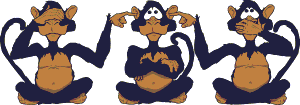 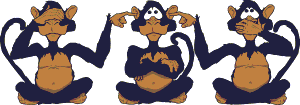 +
+
+
9
8
4
4
5
5
8
1
1
9
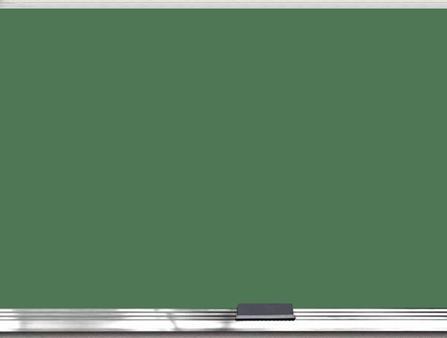 Аналогично:
Если сумма цифр числа делится на 3, то и само число делится на 3.
Если сумма цифр числа не делится на 3, то и само число не делится на 3.
Признак делимости на 3:
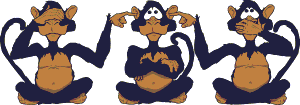 Признак делимости на 3:
+
+
+
3
5
4
4
2
2
5
1
1
3
+
+
3
6
6
2
2
7
7
3
Решаем:
№ 61
№ 63
Какие цифры следует поставить вместо звездочек в записи чисел, чтобы получившиеся числа делились                                                   на 3?
2 * 5
2   5
5
3
0
1
2   5
8
6
4
2   5
7
2
9
№ 66
ПОДАРОК
ПОДАРОК
ПОДАРОК
25  3;   63   3;   53  3;    75  3
Мама принесла детям три одинаковых подарка. Может ли быть?
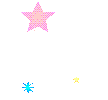 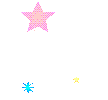 Не верно
1
Во всех подарках было 25 конфет.
Верно!
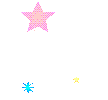 2
Во всех подарках было 63 конфеты.
Не верно
3
Во всех подарках было 53 конфеты.
Верно!
Во всех подарках было 75 конфет.
4
№ 67
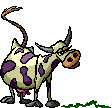 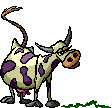 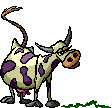 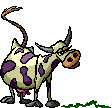 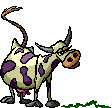 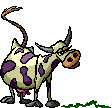 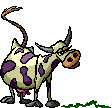 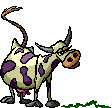 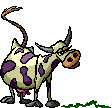 87   9;    265   9;    129   9;     288   9
В каждом стойле коровника 9 коров. 
Может ли быть, что в коровнике…
Не верно
1
Всего в коровнике 87 коров.
Верно!
Всего в коровнике 288 коровы.
2
Не верно
3
Всего в коровнике 265 коров.
Не верно
4
Всего в коровнике 129 коров.
Решить уравнение:
х = 12
х=14
4
9
Домашнее задание
П. 3, повт. п.1-2
№ 86;
 № 90;
№ 92.